Evidences of evolution
Fossils
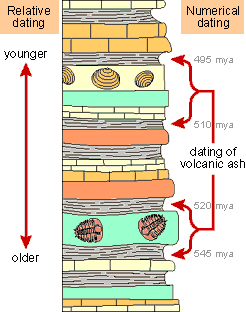 Found species that don’t exist anymore
Relative Dating:  Determine how old the earth is by layers/fossils in the rock
Absolute Dating:  Use half-lives (time required for half of sample to decay) to determine the age of rocks
Geographic distribution
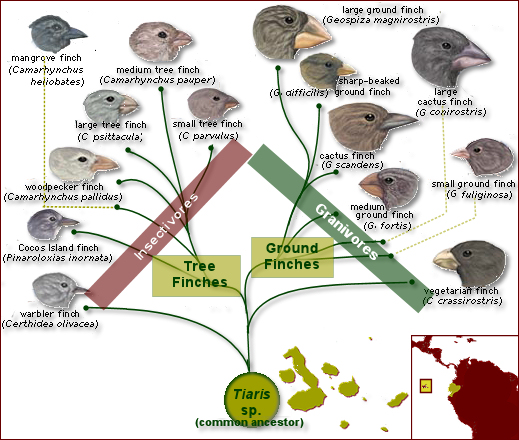 Find common ancestors of organisms that have changed because of their environment
Find organisms that are not related but look similar due to their environments
Homologous body structures
Structures in different organisms that came from a common ancestor (fins of a whale and a human arm)
Opposite of homologous is analogous structures (perform similar functions but are not related)
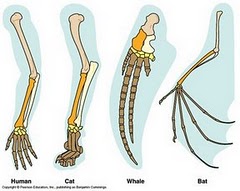 Embryonic development
Embryos look alike when in first stages of development
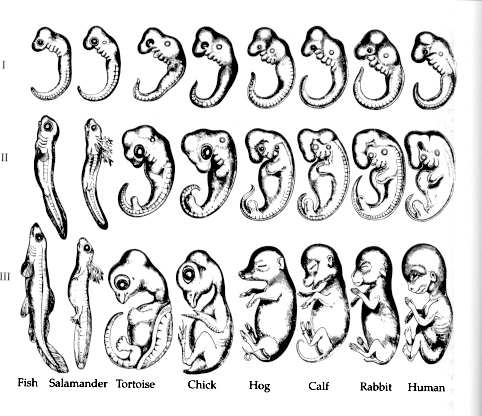 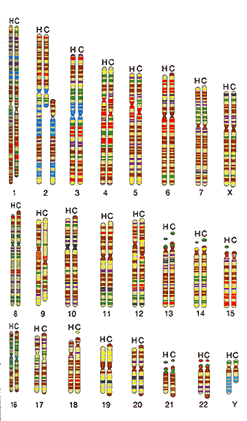 Dna similarities